Одни восстали из подполий,Из ссылок, фабрик, рудников,Отравленные темной волейИ горьким дымом городов.Другие из рядов военных,Дворянских разоренных гнезд,Где проводили на погостОтцов и братьев убиенных.В одних доселе не потухХмель незапамятных пожаров,И жив степной, разгульный духИ Разиных, и Кудеяров.В других — лишенных всех корней —Тлетворный дух столицы Невской:Толстой и Чехов, Достоевский —Надрыв и смута наших дней.
Уроки гражданской войны
Гражданская война в России — цепь вооружённых конфликтов между различными политическими, этническими и социальными группами на территории бывшей Российской империи, последовавших за Февральской и октябрьской революциями 1917 года
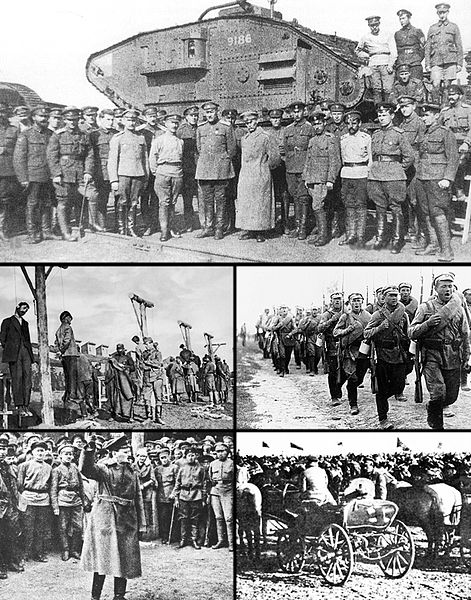 Интервенция- насильственное военное вмешательство государств во внутренние дела других государств.Антанта – союз государств Англии, Франции, России.Сепаратный мирный договор- мирный договор, заключенный одним из участников воюющей коалиции без ведома и(или) согласия союзников.
Причины Гражданской войны 1918-1922
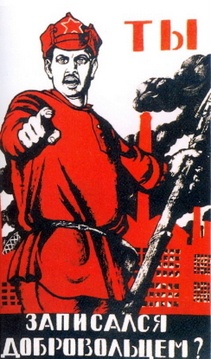 1. Социальные, политические и национально-этнические противоречия;
2 Национализация средств производства, банков и крупной недвижимости, решение аграрного вопроса в соответствии с программой партии эсеров, вопреки интересам помещиков;
3. Разгон Учредительного собрания;
4.Непринятие политическими противниками большевиков Брестского мира;
5. Аграрная политика большевиков весной-летом 1918г.
6.Отсутствие опыта компромисса между различными политическими силами и социальными группами
Этапы Гражданской войны 1918-1922
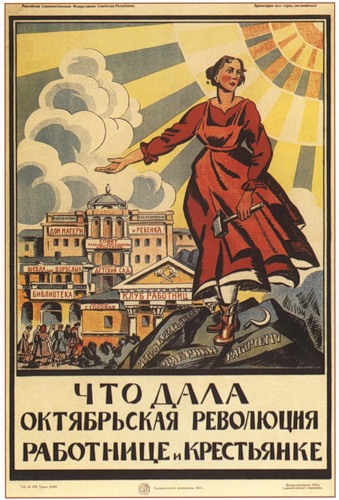 План
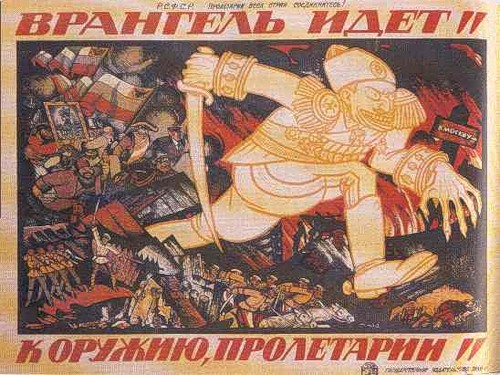 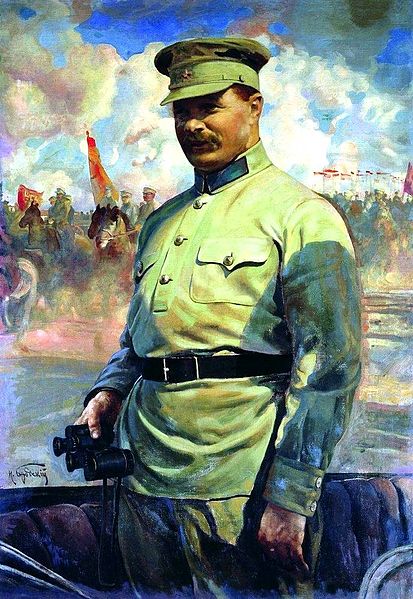 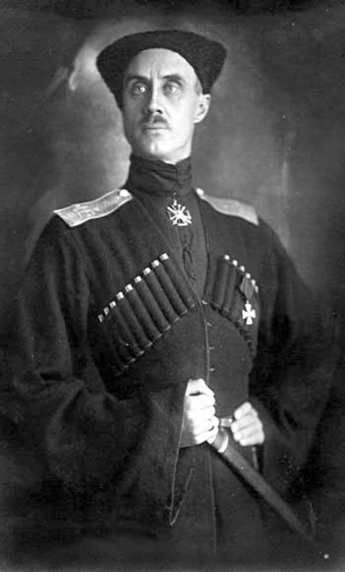 Политика военного коммунизма
Внутренняя политика советского государства в условиях гражданской войны, характеризующаяся введением:
- продразверстки,
- запретом частной собственности,
- национализация всей промышленности
- введение трудовой повинности
- натурализация заработной платы
- запрещение аренды земли и применение наемного труда в сельском хозяйстве
Последствия Гражданской войны 1918-1922
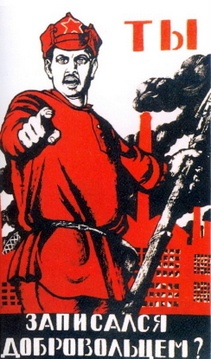 1.Верх одержали большевики это не триумф, это трагедия, общество было расколото на два лагеря
2. Погибли талантливые, активные люди, которые не могли остаться в стороне
3. Эмигрировало около 2 миллионов человек, нанесла большой урон обществу